Academia Nacional de Medicina de MéxicoAcceso Global a los Tratamientos de Reproducción Asistida      ¿ Qué pasa en México ? Cd. De México, 8 de Agosto de 2018
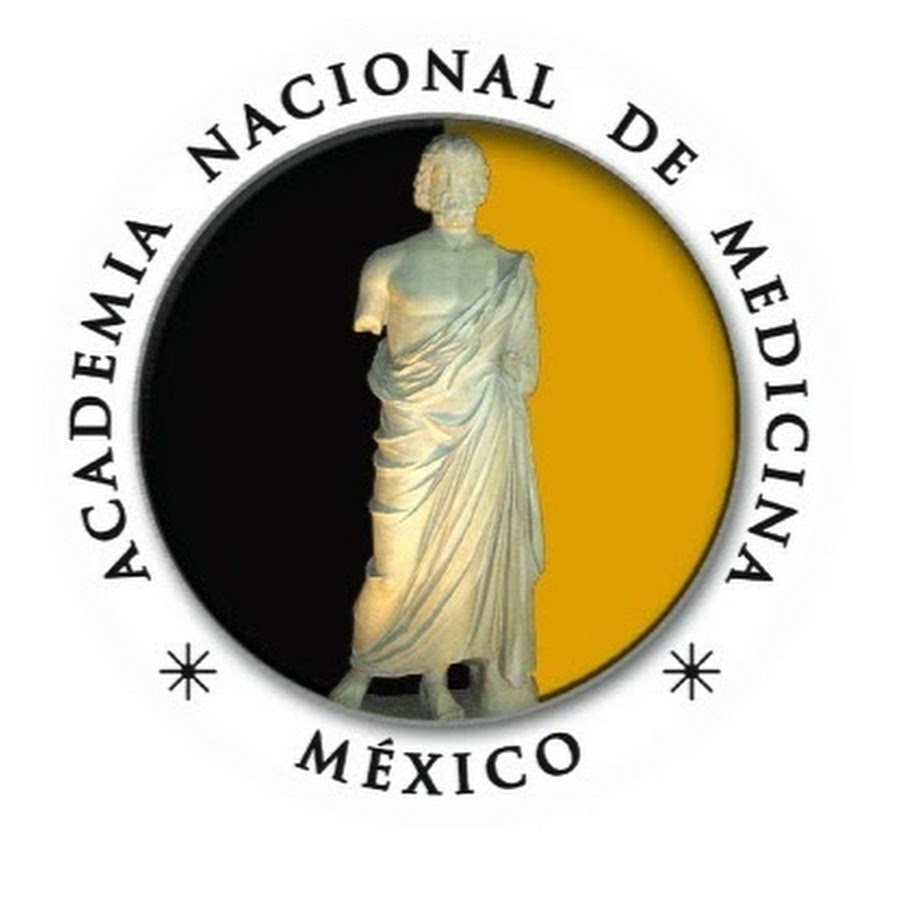 Dr Efraín Pérez Peña

Instituto Vida                                         Guadalajara
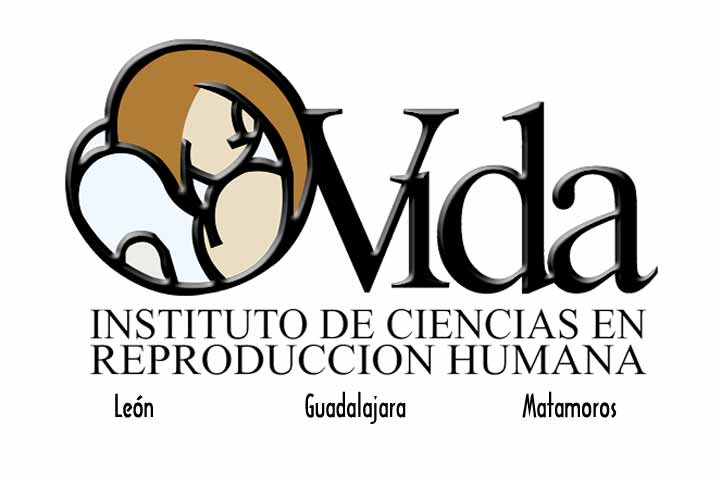 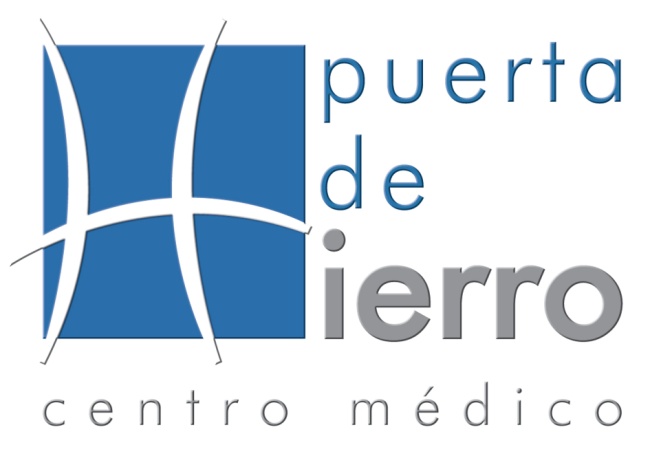 Mérida                         Cd de Mèxico                    Tijuana
Acceso a TRA en México
> 130 centros en la república.   110 registrados en CENATRA
40 acreditados por Red LARA (30.7%)
Subregistro de centros, de ciclos, de RNs, complic, etc.
Concentración mayor en áreas metropolitanas
Cobertura instit  limitada e irregular. Ocas subrog
9 centros con aval de UNAM. 278 esp cert BRH CMGO. 10 270 GO
Gran discrepancia en centros. Personal, instalaciones, servicios, resultados, complicaciones, controles de calidad, registro, distrib, etc.
Distribución de Centros de Reproducción en 16 áreas metropolitanas en México
25 ciudades en México con uno o dos centros de RA
Red Latinoamericana de Reproducción Asistida
Inicio 1995 con 50 centros. 
2018 195 centros, 16 países
México:  40 centros acreditados
Brasil:     68 centros    Argentina: 29
 Ciclos 2014 ( 159 centros, México 35): 162 448 RNs, Brasil 70 193 (43.2%) Argentina  32 211 (19.8%) México 23 916 (14.7%)
Pobl Brasil 207.6 millones, México 127.5, Arg 43.6
Número de niños nacidos por país Registro LA (Red LARA), 1990-2014
Nicaragua 74 (0.1%)
Nicaragua  200 (0.1%))
Panamá  601 (0.4%))
RR. Dominicana 
184 (0.1%)
México     
23 916 (14.7%)
Venezuela     6380 (4.0%)
Guatemala 511 (0.3%)
Brasil           70193 (43.2%)
Costa Rica
15 (0.01%)
Colombia 6842 (4.2%)
Bolivia
778 (0.5%)
Ecuador 2372 (1.5%)
Paraguay       48 (0.001%)
Perú         7431 (4.6%)
Uruguay       1689 (1.0%)
Chile        9077 (5.6% )
Argentina         32211 (19.8%)
n = 162.448
Población en el mundo 7 600 millones
ART cycles performed per million inhabitants in countries worldwide.    		Adamson GD. Women´s Health 2009;5:351-358
Características de Centros de RA en México
Gran discrepancia ( Pers, Instal, Serv, Protocolos, Acred, Ética)
Públicos (3)  Privados ( la mayoría)
Afil UNAM ( 9 ) 7 en Cd de México, 1 en Gdl otro en Mty
Asoc con otros países. España, EU, Japón, India, Rusia
Algunos con protocolos de bajo costo para personas de escasos recursos
Alguna instit hospitalarias subrogan al menos en parte estos servicios
No hay cobertura de RA por aseguradoras de serv médicos
Acceso a RA en México
Muy bajo
 No cobertura económica 
Factores: Políticos, culturales, religiosos y éticos
Planificación Familiar en México
Comparación: Europa, USA, Japón,  China, India, África, Lat Am
Experiencia en Lat Am: Brasil, Argentina, Chile
Subregistro en el mundo. ??? ICMART
Acceso a RA en el mundo
Faddy MJ, Gosden MD, Gosden RG. A demographic projection of assisted reproductive technologies to world population growth. RBM Online 2018; 36_ 455-458 (Apr)Act (40 años) 0.1% para 2100 3.5%
Levine H. Et al. Temporal trends in sperm count: a systematic review and meta-regression analysis. Hum Reprod Update 2017; 23: 646-659.                                                                       Entre 1973-2011 Declive en cuentas espermáticas entre 50-60%
Adamson GD. Global and socieconomic factors that influence access to ART: Women´s  Health 2009; 5:351-358
Adamson GD et al. The numbers of babies born globally after treatment with the ART. Fertil Steril 2013; 100: S42.
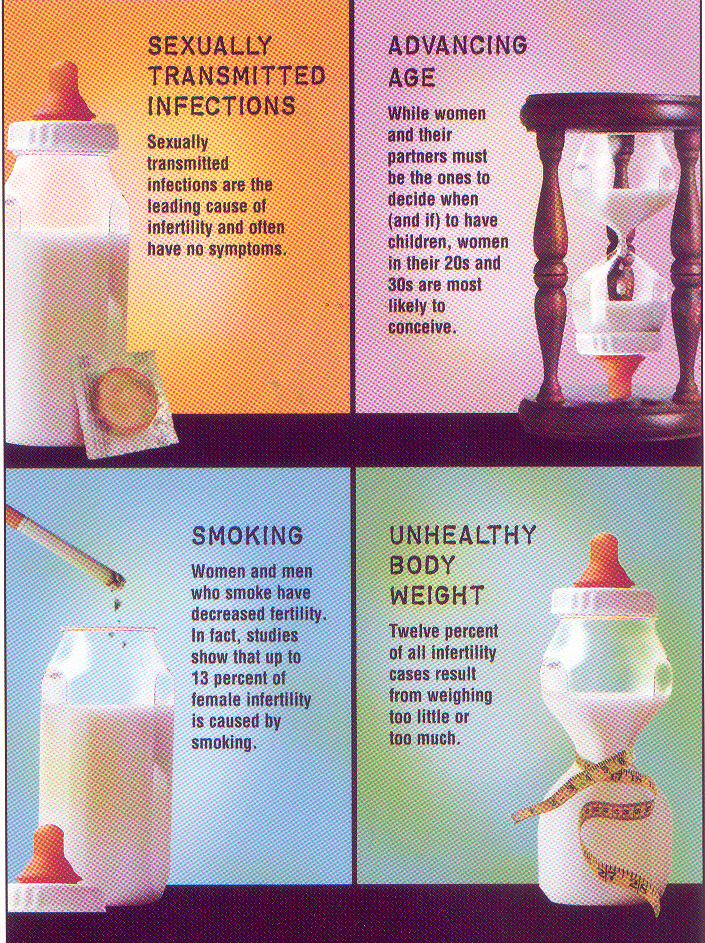 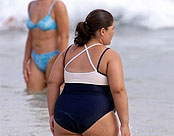 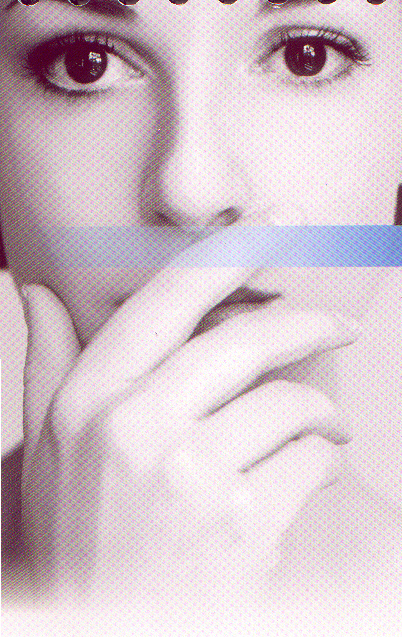 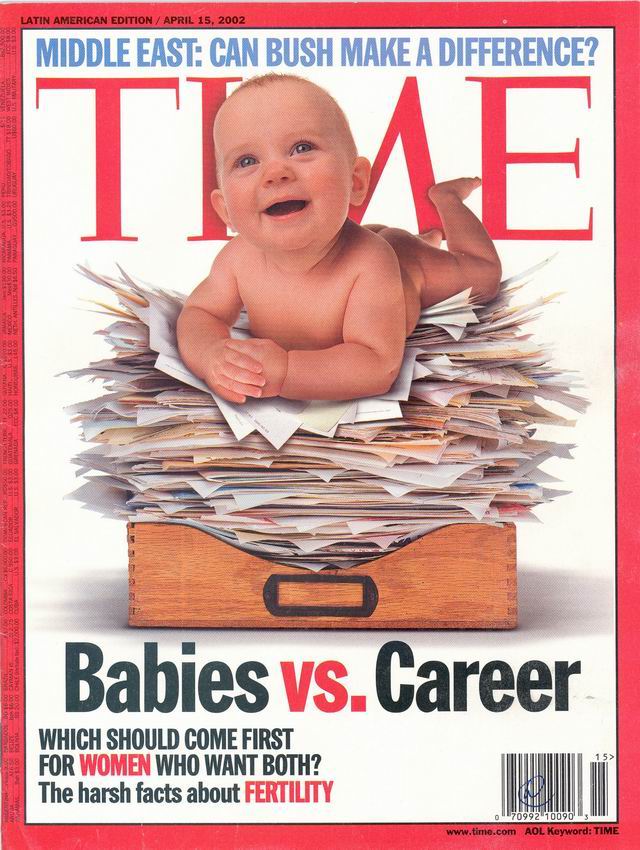 Educación
Prevención
Cambio en paradigmas
Soluciones Propuestas
Reconoc de la infertilidad como problema de salud (OMS)
Integrar su manejo en programas de planificación familiar.
Enfatizar en prevención (obesidad, adicciones, endocrinopatías,  enferm de transm sex, anticoncepción, estilos de vida saludables, etc.
Dedicar recursos en hospitales  para endosc qx, microcirugía, tx médico de endocrinopatías y  convenios con centros de RA 
Difundir alcances, limit, indicaciones, pronóstico de RA en casos indiv
 Promover programas para personas de escasos recursos
Promover cobertura por aseguradoras de servicios médicos
Área de oportunidad para la ANM
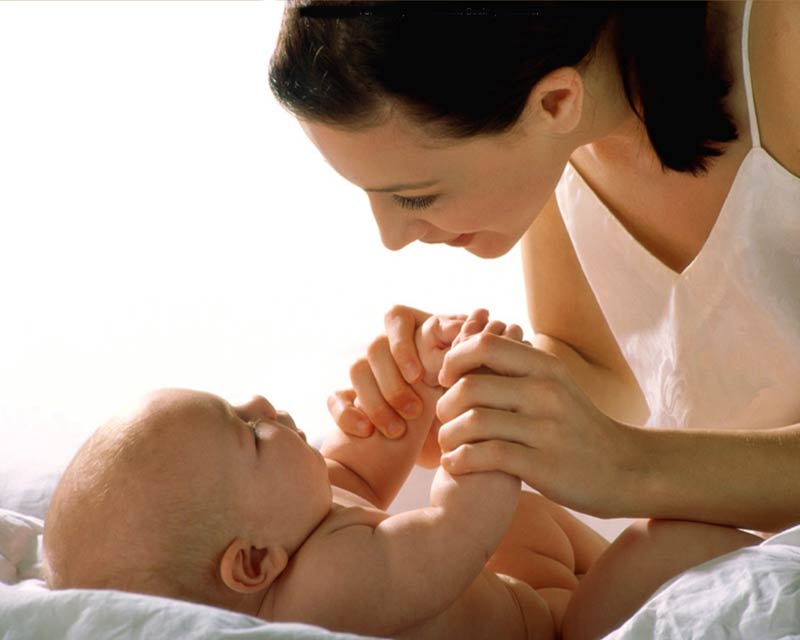 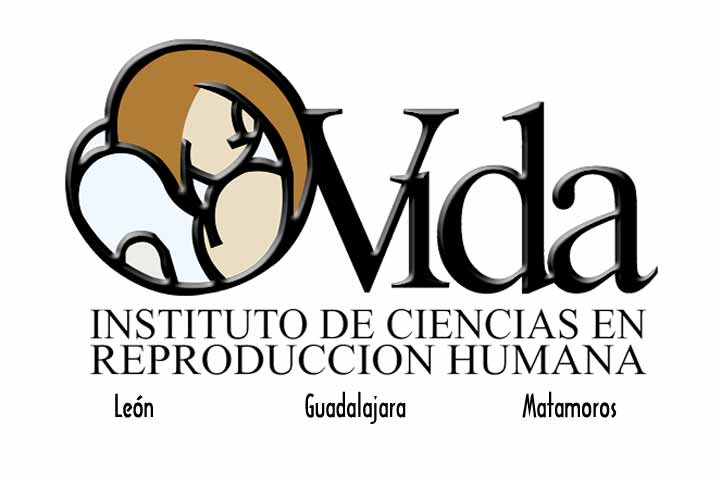 EMBRIÓLOGOS.
Biol. Antonio V. Pascual
Biol. Erika Marisol García
Biol. Mariana Vázquez Rodarte
ANESTESIÓLOGOS
Dr José Luis Figueroa
Guillermo Leñero
Mérid      CDMX       Tijuana      Querétaro
DIRECTORES.
Dr. Antonio M Gutiérrez G. Dir Gral, León)
Dr Efraín Pérez Peña (Guadalajara)
Dr. Arturo Garza Morales (Matamoros)
Dr. Álvaro Pérez May ( Mérida)
Dr. Alfredo Arroyo (Cd. De México)
Dra Isabela Martínez R (Tijuana)
Dr Rodrigo Chavarría N ( Querétaro)
GENETISTA:
Dra. Rebeca Aubert
INTERNISTA
Dra Laura Madrigal 
NUTRIÓLOGA
Lic Tere Valencia
ADMINISTRACIÓN:
Lic Alma Corres Zincúnegui
María de la Luz Mariscal
RELACIONES PÚBLICAS:
Susana Hernández Nava
ENFERMERÍA QUIRÚRGICA:
Alicia Ramírez 
Angélica Martínez
Janette Uribe  
RECEPCIÓN Y ENFERMERÍA:
Angelina Orozco Arellano
Lorena Ibarra
Claudia Pedroza 
Marisol Gómez
Evangelina Martínez Pasillas.
www.institutovida.com
STAFF MÉDICO
Dr. Ernesto Pérez Luna.
Dra. Kahiry Ledezma.
Dr Rodolfo Aceves.
Dra. Beatriz Hernández
Dra. Nelly I. Martínez Galindo
ANDRÓLOGO.  Dr. Juan Fco. Lizárraga S
PSICÓLOGA
Dra Lucía Perea